Scripture Reading: 1 Peter 1:3-9
(1 Peter 1:3-9)

Blessed be the God and Father of our Lord Jesus Christ, who according to His abundant mercy has begotten us again to a living hope through the resurrection of Jesus Christ from the dead, to an inheritance incorruptible and undefiled and that does not fade away, reserved in heaven for you, who are kept by the power of God through faith for salvation ready to be revealed in the last time.
(1 Peter 1:3-9)

In this you greatly rejoice, though now for a little while, if need be, you have been grieved by various trials, that the genuineness of your faith, being much more precious than gold that perishes, though it is tested by fire, may be found to praise, honor, and glory at the revelation of Jesus Christ, whom having not seen you love. Though now you do not see Him, yet believing, you rejoice with joy inexpressible and full of glory, receiving the end of your faith—the salvation of your souls.
the fruit of the spirit
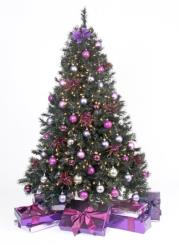 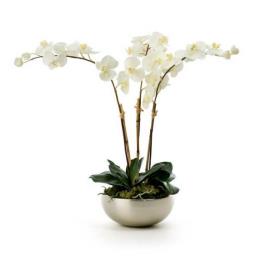 Drawing the distinction between Happiness & Joy
HAPPINESS comes from Latin root “hap” which means chance or fortune; linked to pleasant circumstances
JOY is experienced despite outward circumstances not because of them
the fruit of the spirit
Though you have not seen him, you love him. Though you do not now see him, you believe in him and rejoice with joy that is inexpressible and filled with glory
1 Peter 1:8
Drawing the distinction between Happiness & Joy
HAPPINESS comes from Latin root “hap” which means chance or fortune; linked to pleasant circumstances
JOY is experienced despite outward circumstances not because of them
JOY is based on objective truth not subjective feeling
the fruit of the spirit
These things I have spoken to you, that my joy may be in you, and that your joy may be full.
John 15:11
You make known to me the path of life;    in your presence there is fullness of joy;    at your right hand are pleasures forevermore.
Psalm 16:11
Why are you cast down, O my soul,    and why are you in turmoil within me?Hope in God; for I shall again praise him,    my salvation and my God.
My soul is cast down within me;    therefore I remember youfrom the land of Jordan and of Hermon,    from Mount Mizar.
Psalm 42:5-6
Bless the Lord, O my soul,    and forget not all his benefits
Psalm 103:2
Remember also your Creator in the days of your youth, before the evil days come and the years draw near of which you will say, “I have no pleasure in them”
Ecclesiastes 12:1
for my people have committed two evils:they have forsaken me,    the fountain of living waters,and hewed out cisterns for themselves,    broken cisterns that can hold no water.
Jeremiah 2:13
“We are half-hearted creatures, fooling about with drink and sex and ambition when infinite joy is offered us, like an ignorant child who wants to go on making mud pies in a slum because he cannot imagine what is meant by the offer of a holiday at the sea. We are far too easily pleased.” 
from C.S. Lewis’ ‘Weight of Glory’
The Journey to Joy Unexplainable
RECOGNIZE MY GUILT
the fruit of the spirit
“Being unable to cure death, wretchedness and ignorance, men have decided, in order to be happy, not to think about such things.”
Blaise Pascal
The Journey to Joy Unexplainable
RECOGNIZE MY GUILT 
(Rom. 3:23; 6:23)
the fruit of the spirit
The Journey to Joy Unexplainable
RECOGNIZE MY GUILT
REQUEST GOD’S GRACE 
(Eph. 2:1, 4-5; Acts 19:5; 1 Pet. 3:21)
the fruit of the spirit
The Journey to Joy Unexplainable
RECOGNIZE MY GUILT
REQUEST GOD’S GRACE 
RESPOND IN GRATITUDE 
(Rom. 6:1-4, 16-18)
the fruit of the spirit
The Journey to Joy Unexplainable
RECOGNIZE MY GUILT
REQUEST GOD’S GRACE 
RESPOND IN GRATITUDE
RESULTING IN JOY
the fruit of the spirit
“What else does this craving, and  this helplessness, proclaim but that there was once in man a true happiness, of which all that now remains is the empty print and trace? This he tries in vain to fill with everything around him, seeking in things that are not there the help he cannot find in those that are, though none can help, since this infinite abyss can be filled only with an infinite and immutable object; in other words by God himself.” 
Blaise Pascal
The Journey to Joy Unexplainable
RECOGNIZE MY GUILT
REQUEST GOD’S GRACE 
RESPOND IN GRATITUDE
RESULTING IN JOY
the fruit of the spirit